L’antibiothérapie pour le traitement de la diverticulite aiguë non compliquée est-elle vraiment nécessaire ?
Présenté par 
Frédérique Cigna et
Juliette Le Blanc 
C-UMF Sacré-Coeur
CAS CLINIQUE
Vous recevez le rapport du radiologiste:
Épaississement pariétal du côlon sigmoïde centré sur un diverticule avec une micro-perforation, sans signe d’air libre, sans collection.
À ce stade-ci quel serait votre traitement ?
Vous voyez à l’urgence
H, 68 ans
 ATCD:
HTA/DLP/DB2 
RC : Douleur FIG
Vous suspectez une diverticulite et l’envoyer au scan
LIGNES DIRECTRICES
INESSS
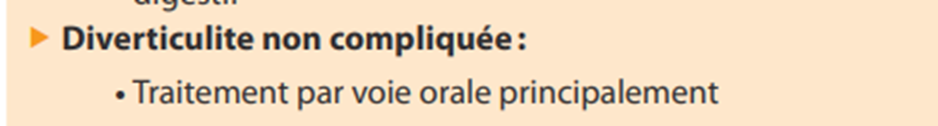 American Society of Colon and Rectal Surgeons (ASCRS)
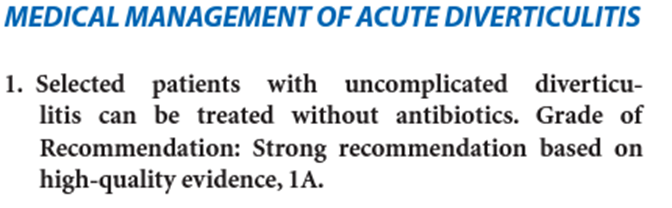 OBJECTIFS
Population : 
Patients adultes avec diverticulite aiguë non-compliquée diagnostiqué au scan
Intervention: 
Traitement conservateur sans antibiotiques
Contrôle: 
Traitement standard avec antibiothérapie
Issues observées :
Prévention des complications, des hospitalisation et des taux de chirurgies
MÉTHODOLOGIE
Bases de données Medline et PubMED interrogées avec les mots clés ‘’diverticulite’’, “non-compliqué” et ‘’antibiotiques’’
Critères d’inclusion 
Essai Clinique Randomisé
Publié > 2010
Comparant spécifiquement le traitement pour les diverticulites non compliqué selon des critères radiologiques définis chez la population adulte
5 articles retenus
DÉFINITION
Critères radiologiques de diverticulite non-compliquée
Échelle de Hinchley - Utilisé dans ⅗ articles
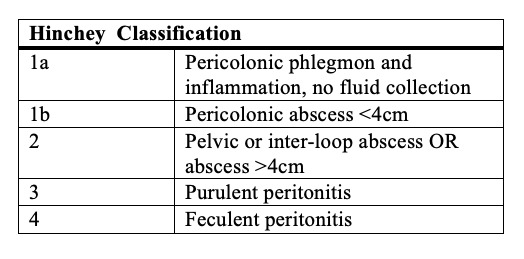 DÉFINITION
2) Classification de Neff
3) Classification d’Ambrosetti
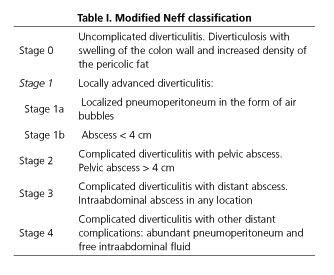 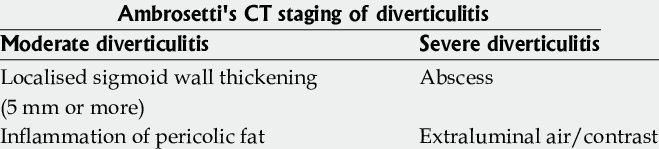 ÉTUDE #1 : DINAMO
Date de publication  : 2021
Type d’étude :  ECR de non infériorité ouvert
Population :
480 patients 
15 unités de chirurgie colorectale de 2e et 3e ligne Espagne
Durée de l’étude : Suivi à à 2, 7, 30 et 90 jours
Classification utilisée : Neff 0
ÉTUDE #1 : DINAMO
Issue primaire : 
Réhospitalisation à 90 jours 

Différence non statistiquement significative  : 2.58 % avec IC 95% (6.32 à -1.17) 

Issues secondaires : 

Reconsultation à l’urgence 
Contrôle de la douleur
Aucune chx urgente requise dans les 2 groupes
Progression radiologique
Pas de différence statistiquement significative
ÉTUDE # 2 : DIABOLO
Date de publication  : 2017
Type d’étude :  ECR étude de supériorité ouverte
Population : 528 patients dans 22 sites cliniques aux Pays-Bas (départements de chirurgie et de gastroentérologie)
Durée de l’étude : Suivi en personne à 2 et 6 mois, puis suivi téléphonique à 12 et 24 mois.
Classification utilisée: Hinchley 1a ou 1b et Ambrosetti modéré
Critères inclusion spécifique : 1er épisode de diverticulite
ÉTUDE # 2 : DIABOLO
Issue primaire : 
Temps de guérison à 6 mois 
(Congé, diète normale, absence de fièvre, score de douleur VAS < 4 sans médication et reprise des activités normales) 

Différence de 2 jours → 12 jours (ATB) et 14 jours (Intervention) 
Non statistiquement significative

Issues secondaires : 
Nombre de patients traités en externes (13 vs 0.4%, p = 0.006) durée d’hospitalisation (2 vs 3 jours, p = 0.006) 
Taux de réadmission comparable
Nombre de jours passés hors de l’hôpital  
Complications, récurrences, chirurgies, morbidité et mortalité
ÉTUDE #3 : DIABOLO (long term)
Suivi à 12 et 24 mois et revue des dossiers médicaux
Issue primaire : 
Récurrence de diverticulite (à ≥ 1 reprise)
Similaire dans les 2 groupes (15.4% vs 14.9%) p = 0.885

Issues secondaires : 
Nécessité de chirurgie dans les 12 mois suivant le traitement 
Sigmoïdectomie et chirurgie élective un peu plus élevé dans le groupe observation (9% vs 5% p = 0.085)
        Mais différence non statistiquement significative
ÉTUDE #4 : AVOD
Date de publication  : 2012
Type d’étude :  ECR de non infériorité ouvert
Population : 623 patients dans 10 départements de chirurgie en Suède et 1 en Islande
Durée de l’étude : Coloscopie, lavement baryté ou coloscopie virtuelle 6 à 8 semaines après le congé. Questionnaire par téléphone ou par courriel à 12 mois 
Classification utilisée:  Aucune - définie en tant que ’absence d’abcès, de fistule, d’air libre ou de perforation au scan
ÉTUDE #4 : AVOD
Issues primaires : 
1. Taux de complication durant l’hospitalisation entre le groupe antibiotique (1.0%) et le groupe avec traitement conservateur (1.9%) P = 0.302
2. Taux de chirurgie durant l’hospitalisation 


Issues secondaires : 
Taux de complications et de chirurgie à 12 mois 
Taux de récurrence (16.2% vs 15.8%), expliquée par le plus grand nombre de pts avec un atcd de diverticulite dans le groupe conservateur
Symptômes digestifs à 12 mois 
Résultats à la coloscopie de suivi
ÉTUDE #5 : STAND
Date de publication  : 2021
Type d’étude :  ECR de type non infériorité en double aveugle
Population : 180 patients dans 3 hôpitaux en Nouvelle-Zélande et 1 hôpital en Australie 
Durée de l’étude : Questionnaire à 12h et 48h puis die ad congé et Suivi téléphonique à 30 jours post-congé
Classification utilisée: Hinchley 1a
ÉTUDE #5 : STAND
Issue primaire : 
Durée d’hospitalisation non prolongée pour le groupe placebo vs le groupe antibiotique 
(p = 0.15)

Durée médiane d’hospitalisation de 45.8h dans le groupe placebo et de 40h (IC 95% 24.4-57.6) dans le groupe antibiotique

Issues secondaires : 
Réduction leucocytes 
Réduction de la douleur à 12h et à 24h 
Nécessité de chirugie → 2 pts (ATB) vs 0 (placebo)
Réadmission à 1 semaine et à 30 jours 
Mortalité (1 seul décès dans le groupe ATB, non-relié à la diverticulite)
Événement indésirable
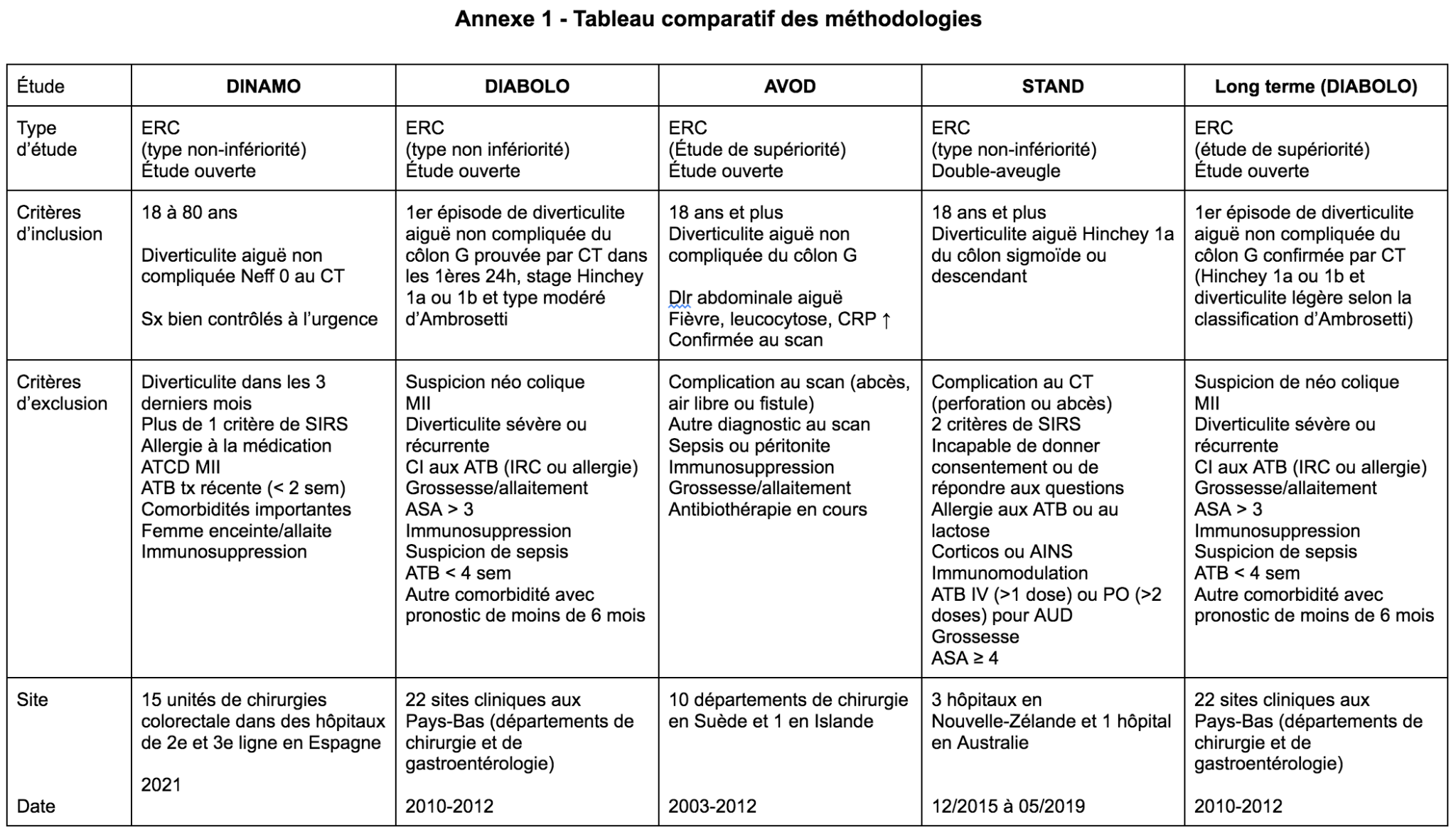 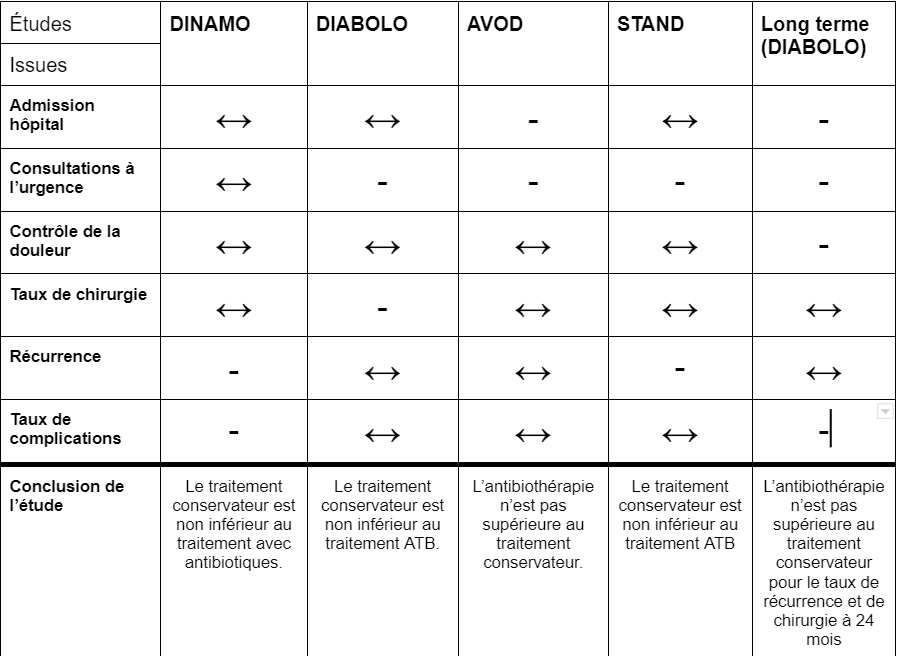 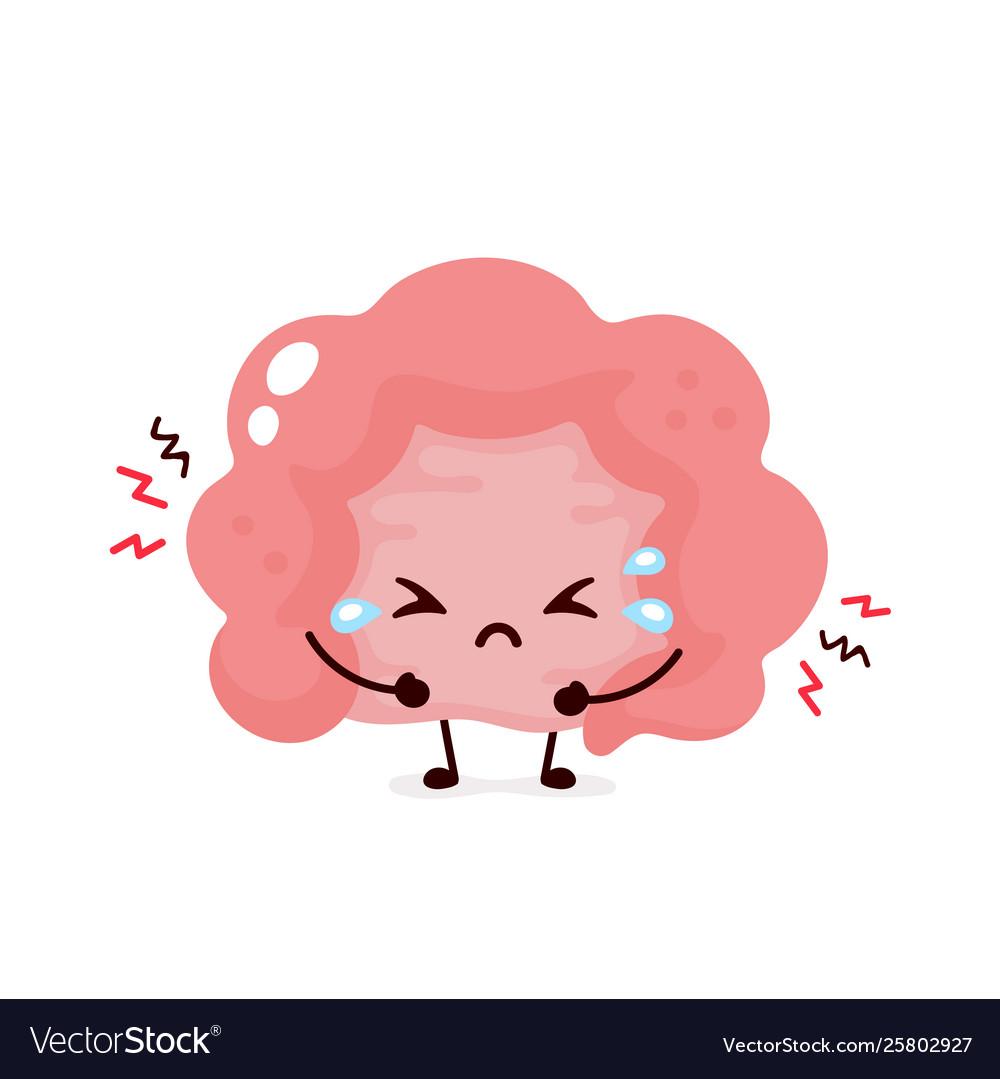 Discussion - LIMITATIONS
Critères d’inclusion variables ( classification de Hinchey 1a ou 1b, Neff 0 ou Ambrosetti)
Grande variété d’interventions étudiées (différents régimes antibiotiques, placebo ou non, pas de traitement ATB standard dans l’étude AVOD…) → vs force?
Seul double-aveugle = STAND → possible biais d’observation dans les autres études vs pas “d’effet placebo”
Besoin de plus de caractéristiques pour le tableau 1 : statut tabagique, consommation d’alcool
Nombreux critères d’exclusion (surtout pour l’étude DINAMO (vu contexte externe) → possible biais de sélection
Plusieurs issues secondaires analysées  = + de risque d’erreur de type 2
Discussion - FORCES
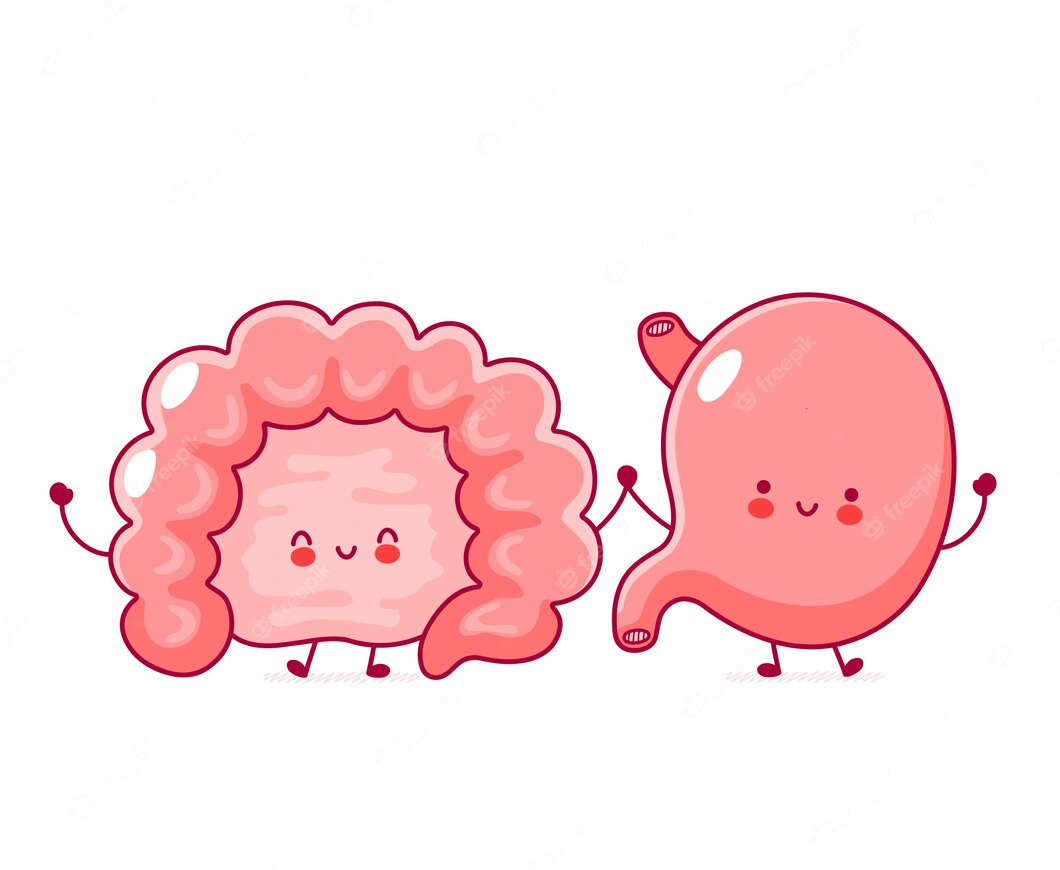 Devis approprié (ERC)

Pas conflit d’intérêt

Bonne comparabilité des groupes contrôles vs étude pour le score VAS et les marqueurs inflammatoires en début d’étude

Malgré différentes méthodologies, résultats concordants entre les 5 études = +++ rassurant
Conclusion
Une prise en charge conservatrice n’est pas inférieure à l’utilisation empirique d’antibiotiques pour les premiers épisodes de diverticulites aiguës non-compliquées (Type 1a de Hinchey).

Plus d’études requises pour les diverticulites de type 1b ou pour les diverticulites récurrentes. 

Besoin de préciser les critères pour débuter des ATB si échec du traitement conservateur. 

Besoin d’un consensus pour le choix d’ATB dans les diverticulites plus compliquées.
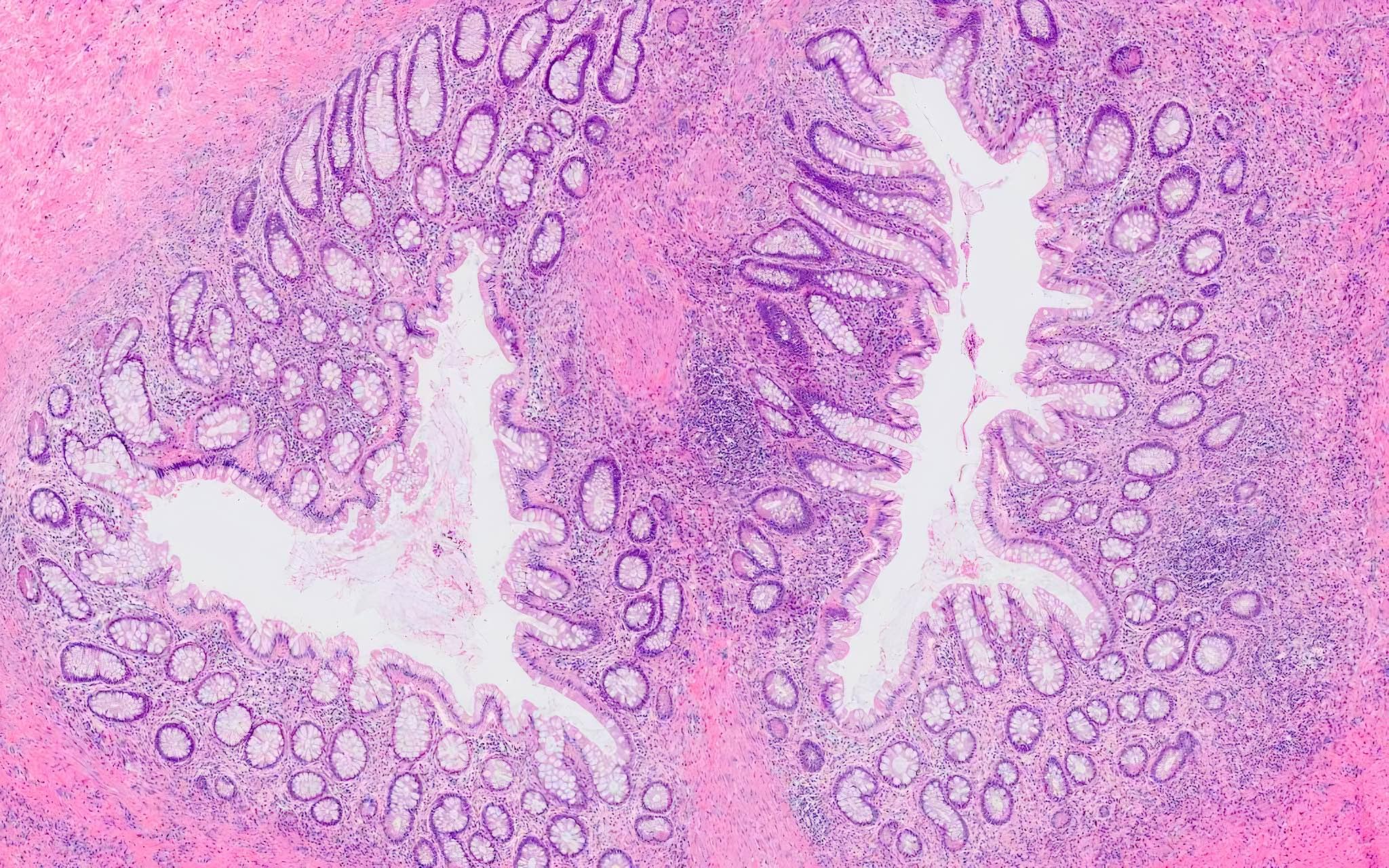 Bibliographie (1)
1 Hall J, Hardiman K, Lee S, et al. The American Society of Colon and Rectal Surgeons Clinical Practice Guidelines for the Treatment of Left-Sided Colonic Diverticulitis. Dis Colon Rectum. 2020;63(6):728-747. doi:10.1097/DCR.0000000000001679
2  Bharucha AE, Parthasarathy G, Ditah I, et al. Temporal Trends in the Incidence and Natural History of Diverticulitis: A Population-Based Study. Am J Gastroenterol. 2015;110(11):1589-1596. doi:10.1038/ajg.2015.302
3  Institut national d'excellence en santé et en services sociaux. (2012). Antibiotiques : Infections intra-abdominales chez l'adulte. Repéré à https://www.inesss.qc.ca/fileadmin/doc/INESSS/Outils/Guides_antibio_II/intra-abdo_2012_web_FR.pdf
4  Mora-López L, Ruiz-Edo N, Estrada-Ferrer O, et al. Efficacy and Safety of Nonantibiotic Outpatient Treatment in Mild Acute Diverticulitis (DINAMO-study): A Multicentre, Randomised, Open-label, Noninferiority Trial. Ann Surg. 2021;274(5):e435-e442. doi:10.1097/SLA.0000000000005031
5  Daniels L, Ünlü Ç, de Korte N, et al. Randomized clinical trial of observational versus antibiotic treatment for a first episode of CT-proven uncomplicated acute diverticulitis. Br J Surg. 2017;104(1):52-61. doi:10.1002/bjs.10309
6  Chabok A, Påhlman L, Hjern F, Haapaniemi S, Smedh K; AVOD Study Group. Randomized clinical trial of antibiotics in acute uncomplicated diverticulitis. Br J Surg. 2012;99(4):532-539. doi:10.1002/bjs.8688
7  Jaung R, Nisbet S, Gosselink MP, et al. Antibiotics Do Not Reduce Length of Hospital Stay for Uncomplicated Diverticulitis in a Pragmatic Double-Blind Randomized Trial. Clin Gastroenterol Hepatol. 2021;19(3):503-510.e1. doi:10.1016/j.cgh.2020.03.049
8  Van Dijk ST, Daniels L, Ünlü Ç, et al. Long-Term Effects of Omitting Antibiotics in Uncomplicated Acute Diverticulitis. Am J Gastroenterol. 2018;113(7):1045-1052. doi:10.1038/s41395-018-0030-y
Bibliographie (2)
9  Au S, Aly EH. Treatment of Uncomplicated Acute Diverticulitis Without Antibiotics: A Systematic Review and Meta-analysis. Dis Colon Rectum. 2019;62(12):1533-1547. doi:10.1097/DCR.0000000000001330
10  Desai M, Fathallah J, Nutalapati V, Saligram S. Antibiotics Versus No Antibiotics for Acute Uncomplicated Diverticulitis: A Systematic Review and Meta-analysis. Dis Colon Rectum. 2019;62(8):1005-1012. doi:10.1097/DCR.0000000000001324
11  Van Dijk ST, Chabok A, Dijkgraaf MG, Boermeester MA, Smedh K. Observational versus antibiotic treatment for uncomplicated diverticulitis: an individual-patient data meta-analysis. Br J Surg. 2020;107(8):1062-1069. doi:10.1002/bjs.11465
12  Emile SH, Elfeki H, Sakr A, Shalaby M. Management of acute uncomplicated diverticulitis without antibiotics: a systematic review, meta-analysis, and meta-regression of predictors of treatment failure. Tech Coloproctol. 2018;22(7):499-509. doi:10.1007/s10151-018-1817-y
13  Tandon A, Fretwell VL, Nunes QM, Rooney PS. Antibiotics versus no antibiotics in the treatment of acute uncomplicated diverticulitis - a systematic review and meta-analysis [published online ahead of print, 2018 Jan 11]. Colorectal Dis. 2018;10.1111/codi.14013. doi:10.1111/codi.14013
 14  de Korte N, Kuyvenhoven JP, van der Peet DL, et al. Mild colonic diverticulitis can be treated without antibiotics. A case-control study. Colorectal Disease : the Official Journal of the Association of Coloproctology of Great Britain and Ireland. 2012 Mar;14(3):325-330. DOI: 10.1111/j.1463-1318.2011.02609.x. PMID: 21689302.
15  Isacson D, Andreasson K, Nikberg M, Smedh K, Chabok A. No antibiotics in acute uncomplicated diverticulitis: does it work? Scand J Gastroenterol. 2014 Dec;49(12):1441-6. doi: 10.3109/00365521.2014.968861. Epub 2014 Nov 5. PMID: 25369865.